5 - Fraction quotient et opérations sur les fractions
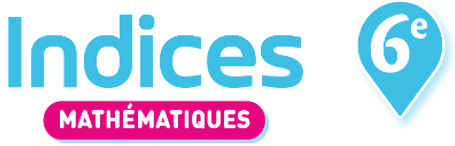 La multiplication d’une fraction par un nombre entier
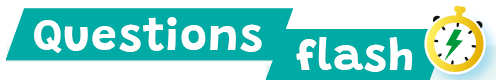 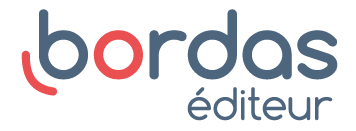